Микола Хвильовий (Фітільов)
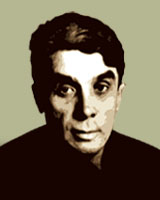 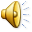 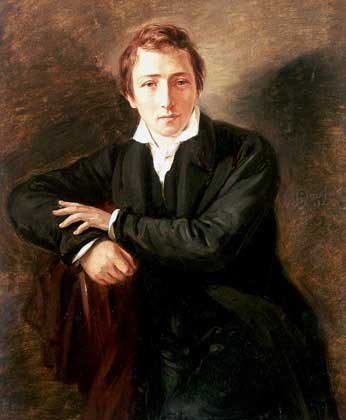 Літературні принципи 
М. Хвильового:
“Вперед до психологічної 
Європи”,
“Геть від Москви”,
“азіатський” ренесанс,
романтика вітаїзму.
Микола Хвильовий — український прозаїк, поет, публіцист, один з основоположників пореволюційної української прози.
З 1921p. —член-засновник багатьох тогочасних літературних організацій — “Гарту”, “ВАПЛІТЕ”, “Пролітфронту”.
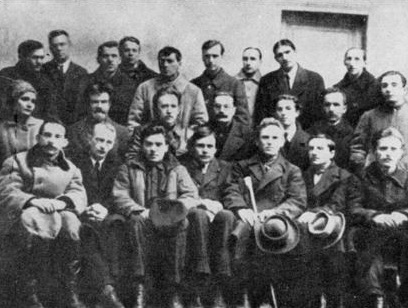 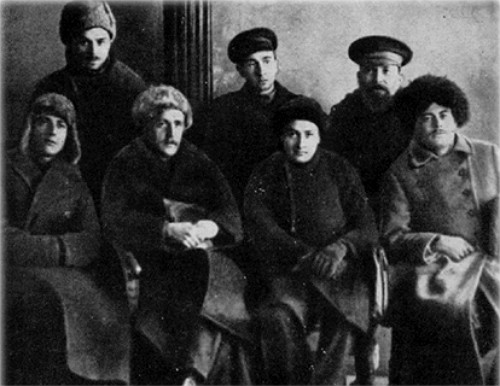 ВАПЛІТЕ (М. Хвильовий)
“Гарт”
У 1904 році батьки розлучилися, й одинадцятирічний Микола та його молодші брат і три сестри залишилися з матір’ю.
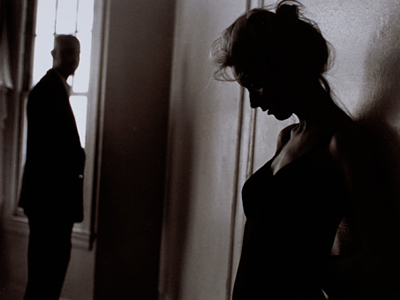 Початкова освіта в Калантаєві.
 Незакінчене навчання в Богодухівській гімназії.
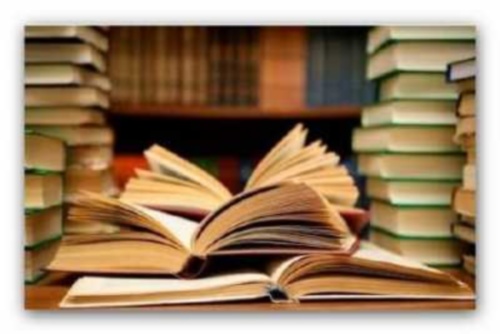 Підлітком  Микола приєднався до заробітчан, у пошуках заробітку мандрував Донбасом й південними степами, де по декілька днів підряд не мав і крихти в роті.
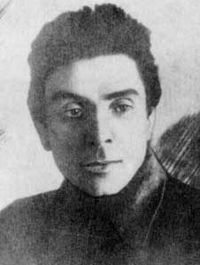 Перша світова війна.
 Микола Фітільов в армії.
 На фронті. Піхотинець.
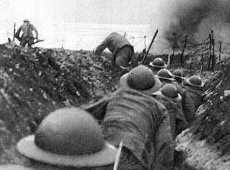 У 1918 році  - організатор повстанського загону, який боровся проти військ Павла Скоропадського та німецьких військ.
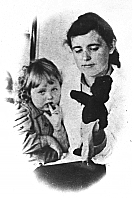 Юлія Уманцева з дочкою
1918 року одружився з Катериною Гащенко, мав від неї дочку Іраїду, але цей шлюб швидко розпався.
 У 1921 році в Харкові Хвильовий одружився з Юлією Уманцевою. Її дочку Любу митець сприймав як рідну.
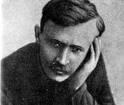 Талановитий лірик заприятелював зі знаними поетами:
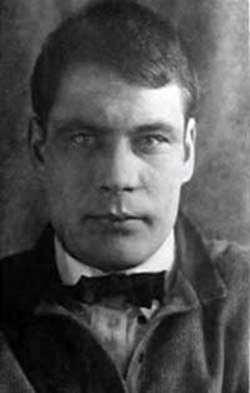 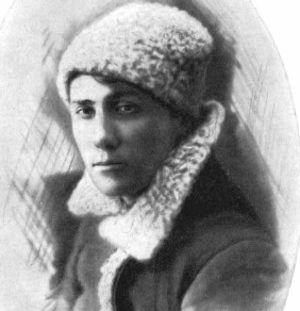 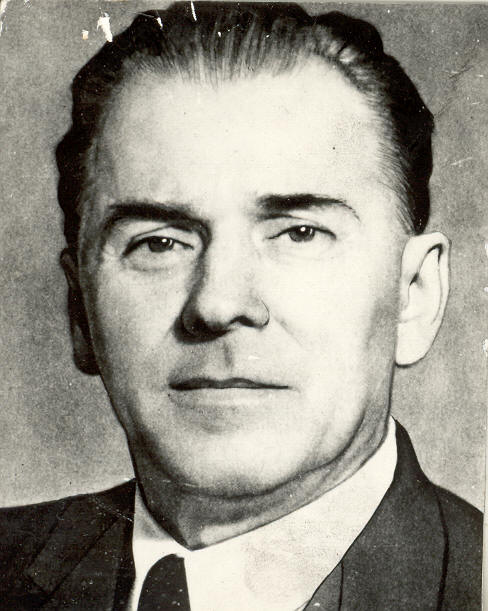 М. Йогансеном;
В. Сосюрою;
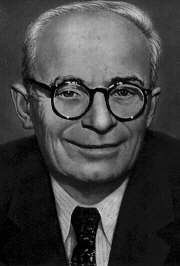 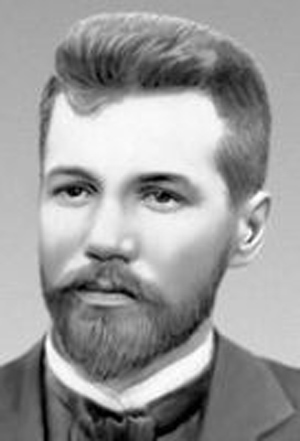 П. Тичиною;
О. Вишнею;
В. Стефаником.
Організаційна літературна діяльність М. Хвильового
1924- “Урбіно”
1925-1928 – ВАПЛІТЕ
1930 - Політфронт
Микола Хвильовий вступив до літературного об’єднання “Гарт”, але відчув його тісні рамки й невдовзі з однодумців створив творче ядро “Урбіно”, яке в 1926 році трансформувалось у ВАПЛІТЕ.
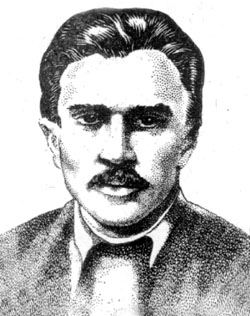 Перша прозова збірка “Сині етюди” (1923) принесла авторові славу першорядного письменника.
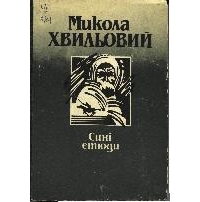 Новаторські новели Миколи Хвильового “Кіт у чоботях”, “Із Вариної біографії”, “Наречений”, “Солонський Яр”,  оповідання  “Мати” .
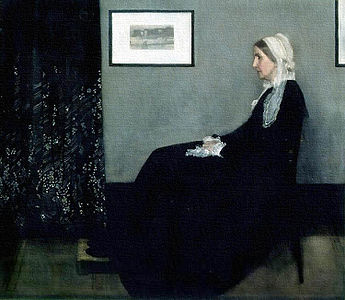 Перші поетичні збірки М. Хвильового — «Молодість» (1921), «Досвітні симфонії» (1922), поема «В електричний вік» (1921)
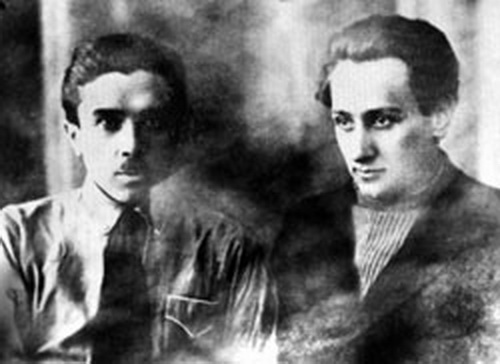 М. Хвильовий та В. Поліщук
14 січня 1928 року ВАПЛІТЕ змушене
“самоліквідуватись”.
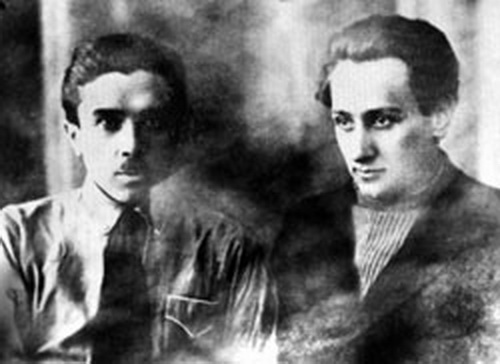 М. Хвильовий та В. Поліщук
В атмосфері шаленого цькування, передчуваючи наближення тотального терору, М. Хвильовий покінчив життя самогубством 13 травня 1933 року.
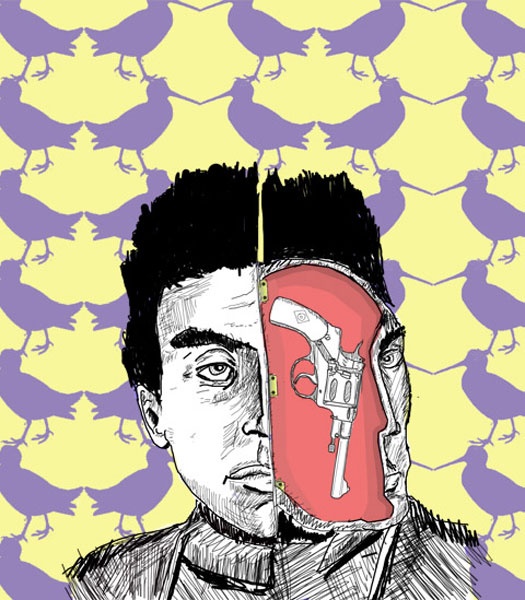 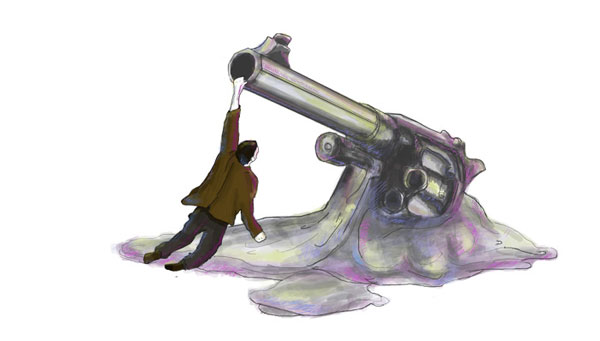